Inspiring a community about darkness
Tom Axelsen
Møn and Nyord - The basics
Two islands, with 9235 locals
218 km² 
Major city – Stege, 3786 citizens
Major income from farming and tourism
1236 public owned street lamps
Dark Sky Møn – The working group
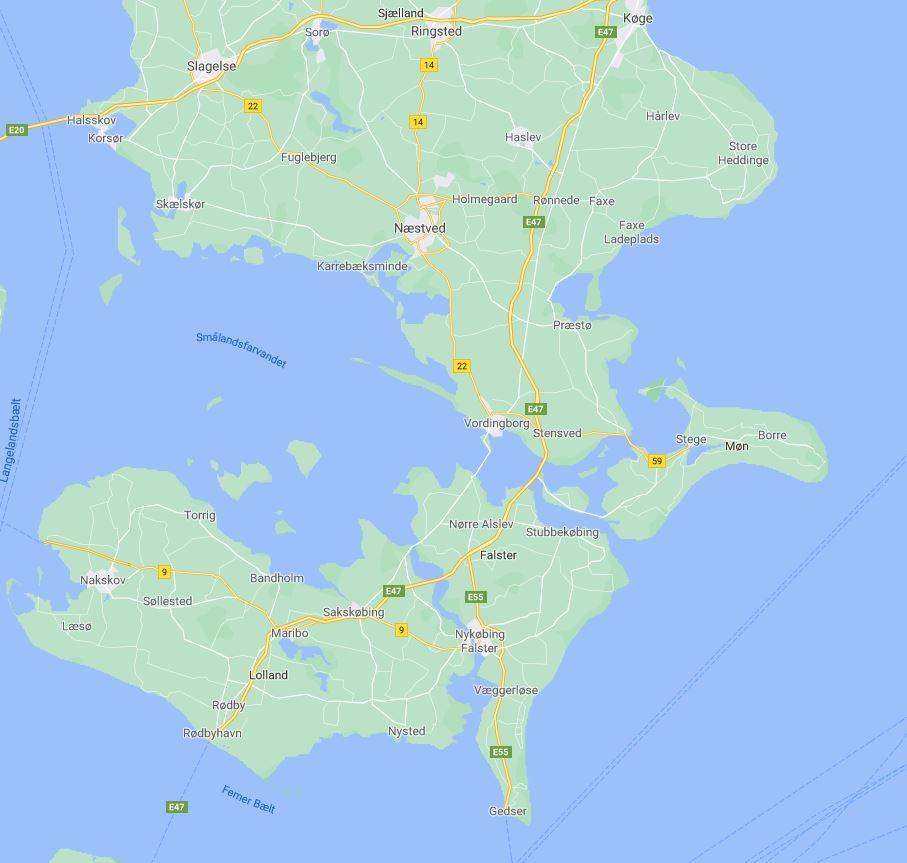 Møn and Nyord - The Areas
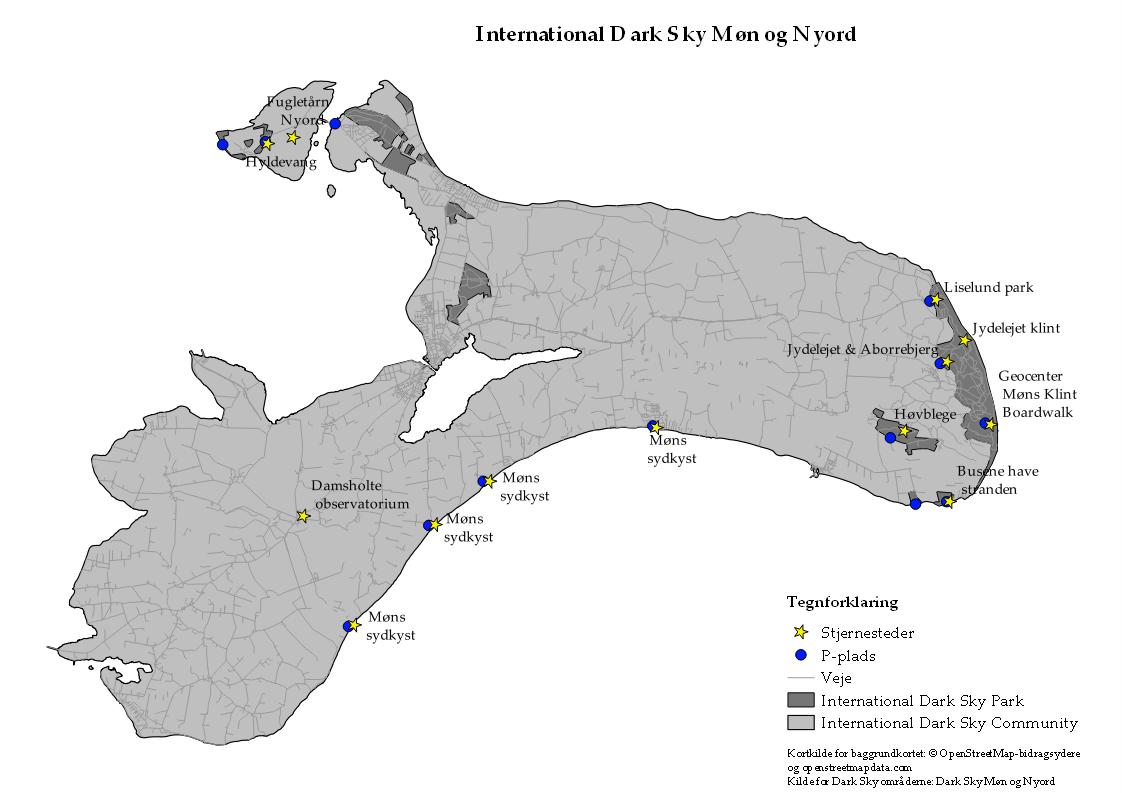 Inspiring people – How?
Bottom – Up
Talking to their heart and inspire
Proudness
Involvement
Happenings
Information
Status today
Municipality is responsible for the certifications
Information out of balance, focused on tourism.
”Forgotten” is conservation of darkness. 
The progress towards better darkness has come to a halt.
Lessons learned
Strong policies
Strong commitment
Information, and a lot of it!
Involvement
Nation wide laws agains lightpollution
Questions?